PUNTO NO. 7.5.
TABULADOR DE SUELDOS
2025
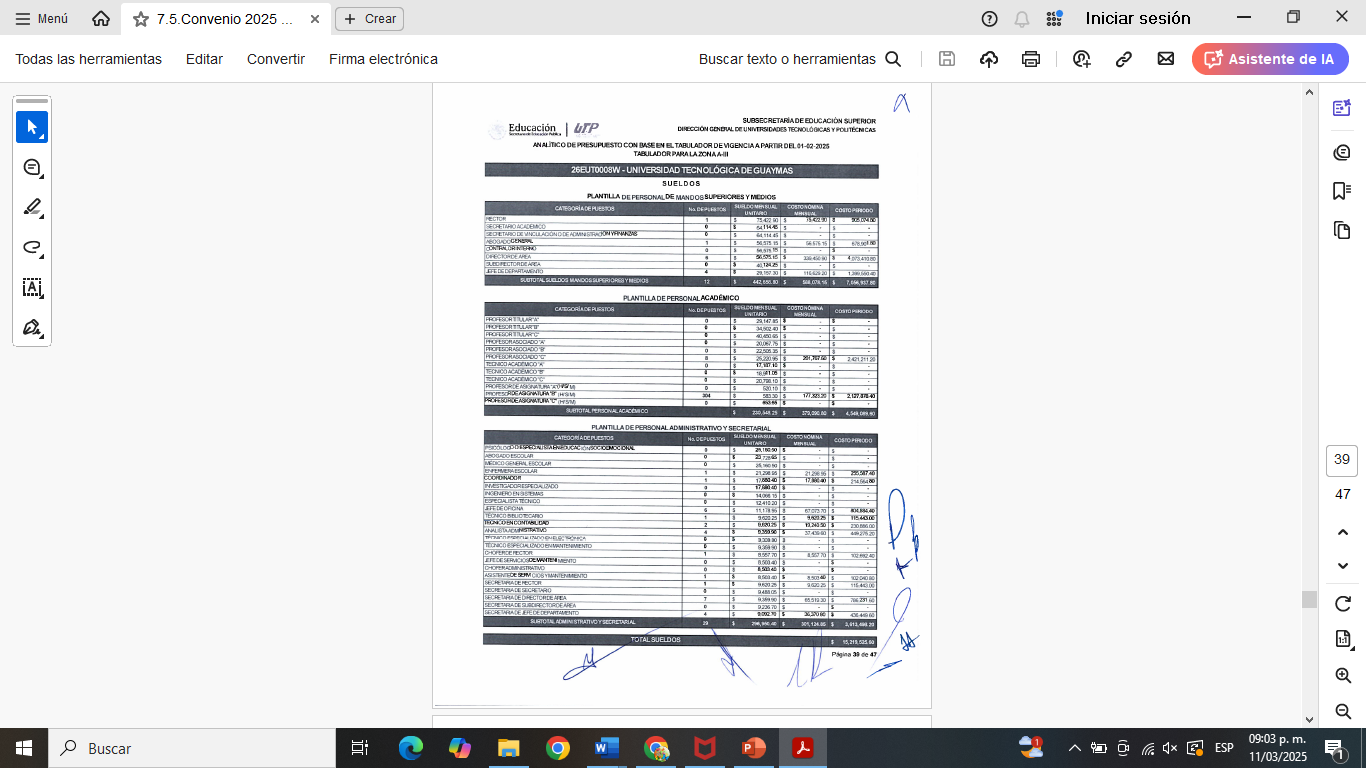 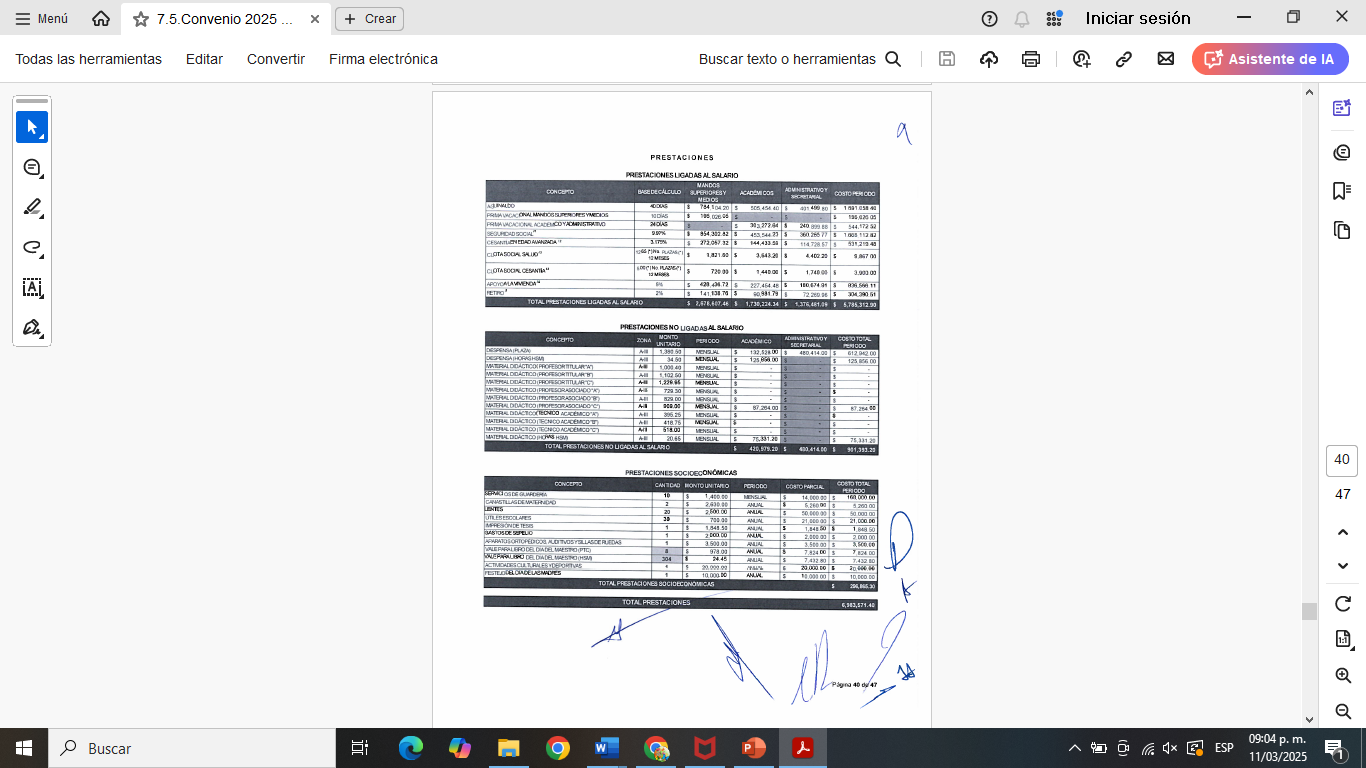 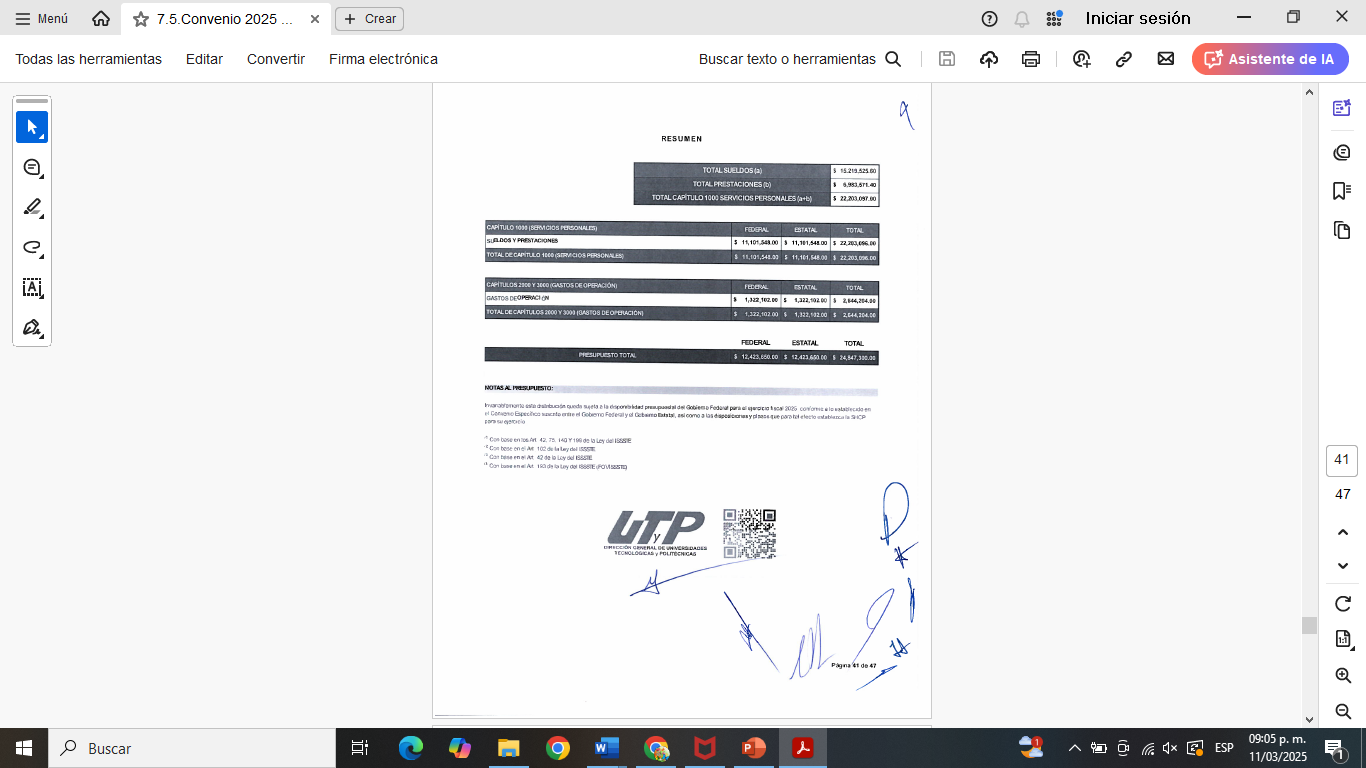 CONVENIO